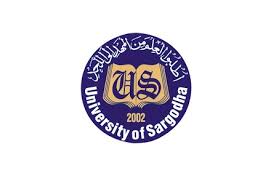 COLLEGE OF ENGINEERING AND TECHNOLOGY               UNIVERSITY OF SARGODHA Theory Of Structures (CT-226)(B.S TECHNOLOGY)
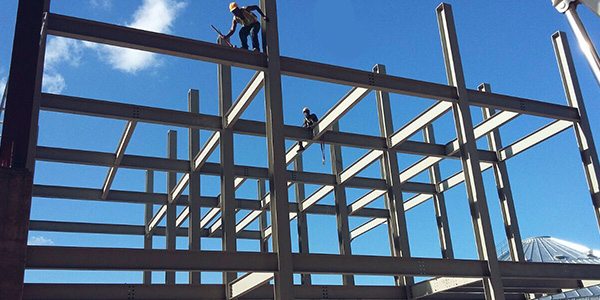 LECTURE-1,2&3
                         
                           INTRODUCTION 

Engr. Aqeel Ahmed


Lecturer, CET, UOS, Sargodha
16-Jan-2020
COURSE OUTLINES
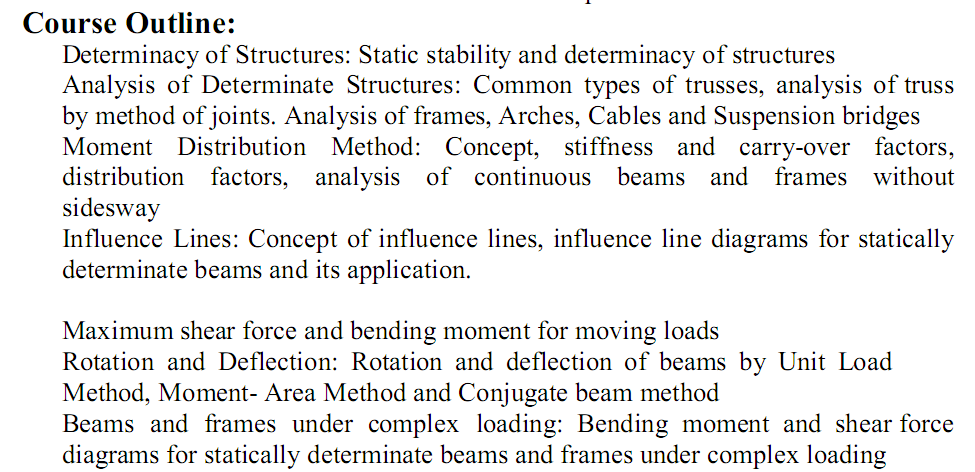 RECOMMENDED BOOKS
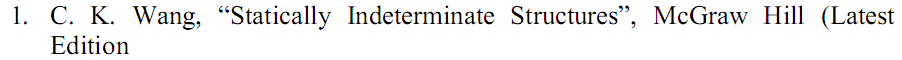 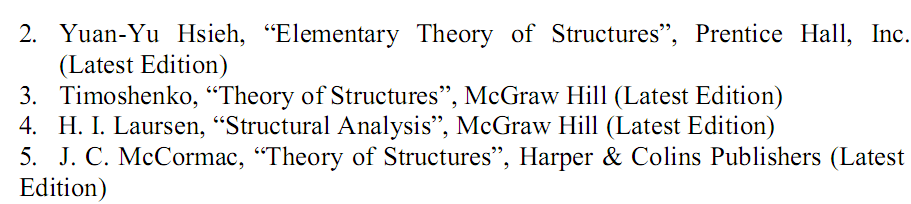 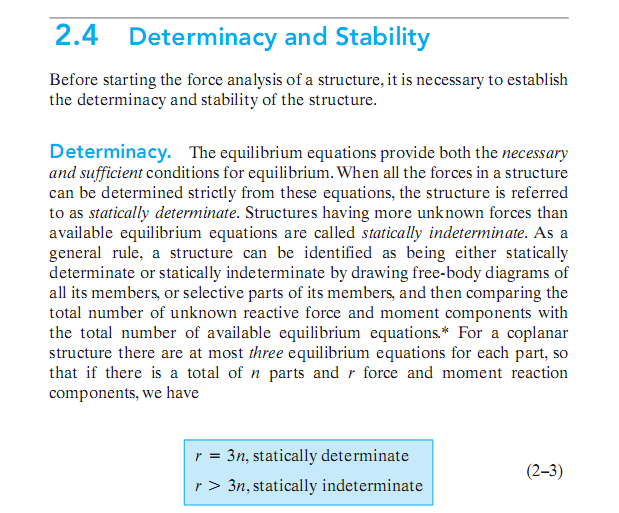 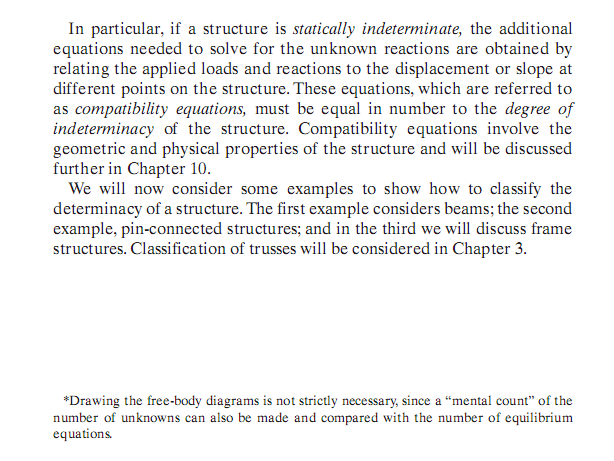 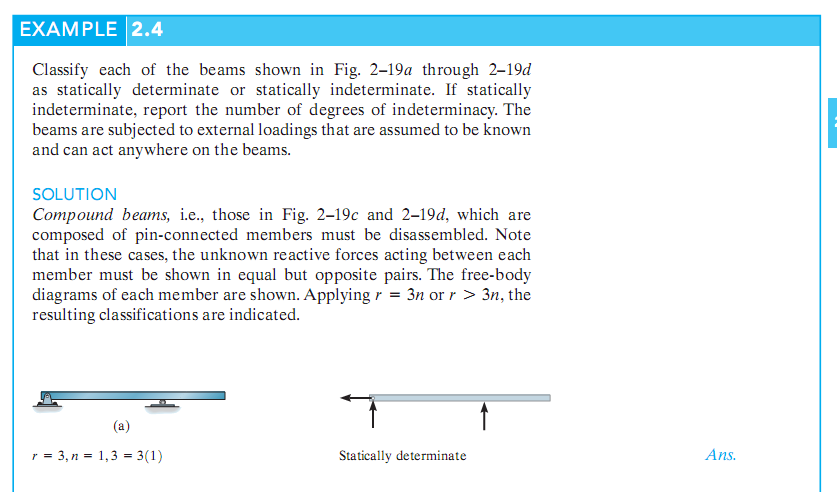 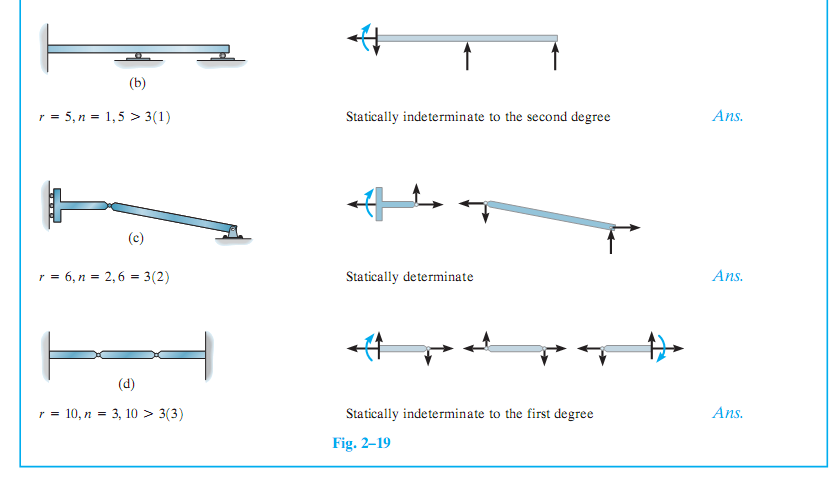 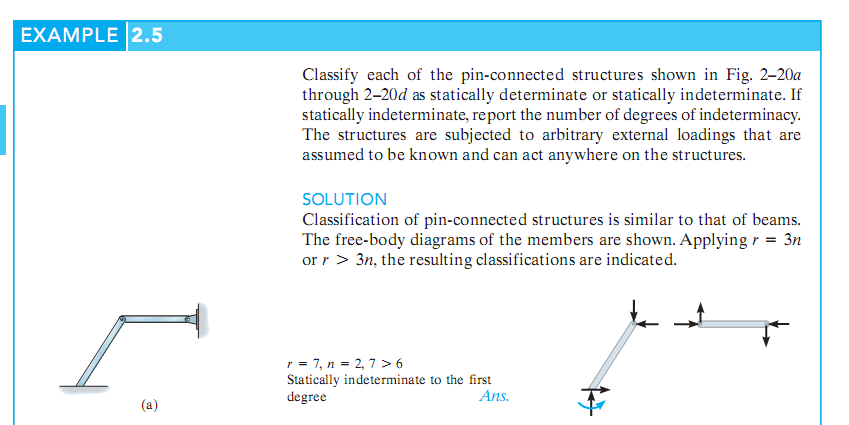 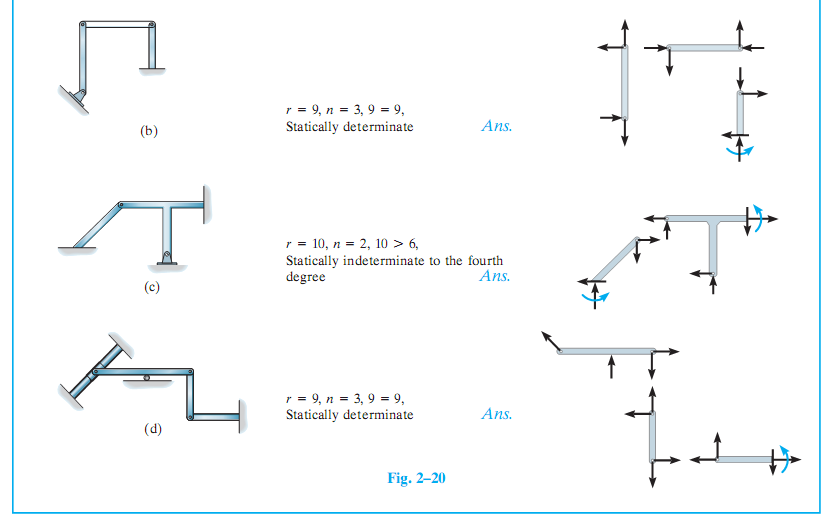 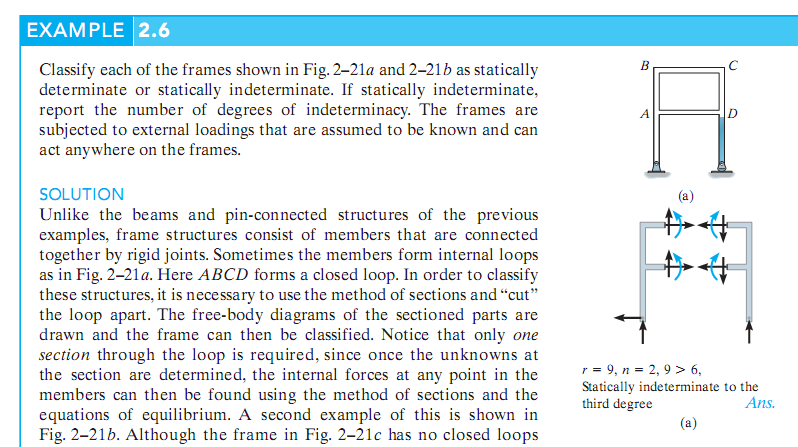 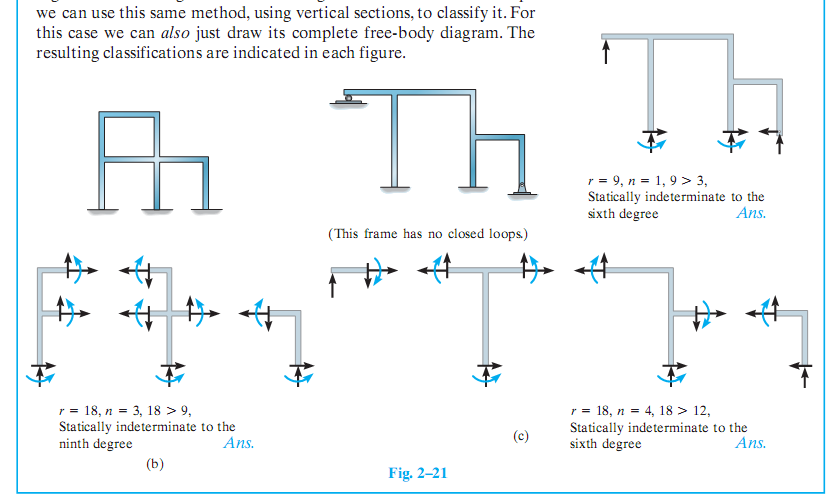 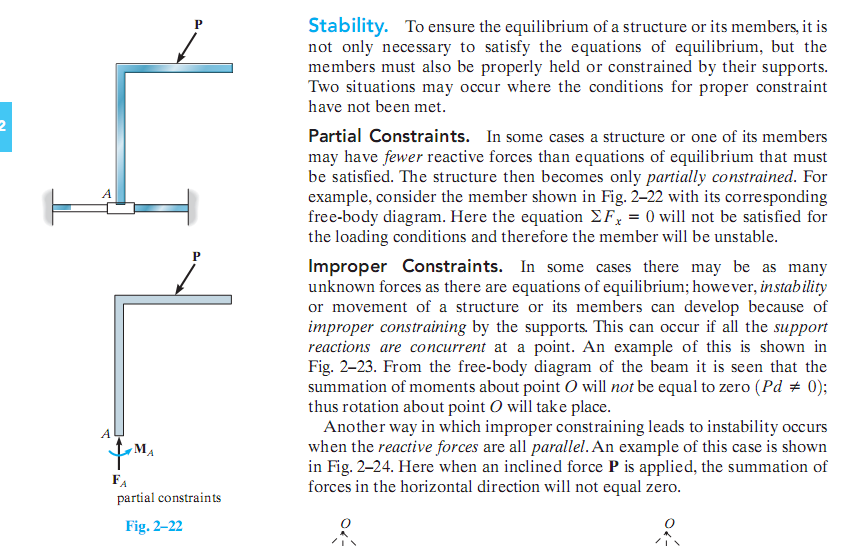 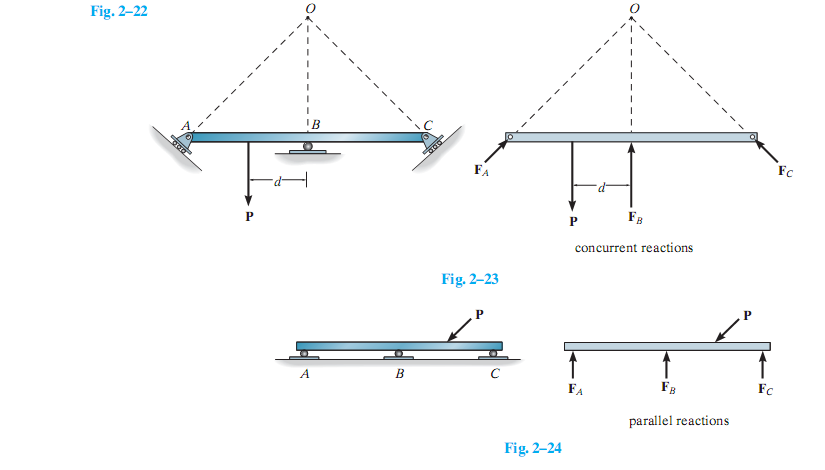 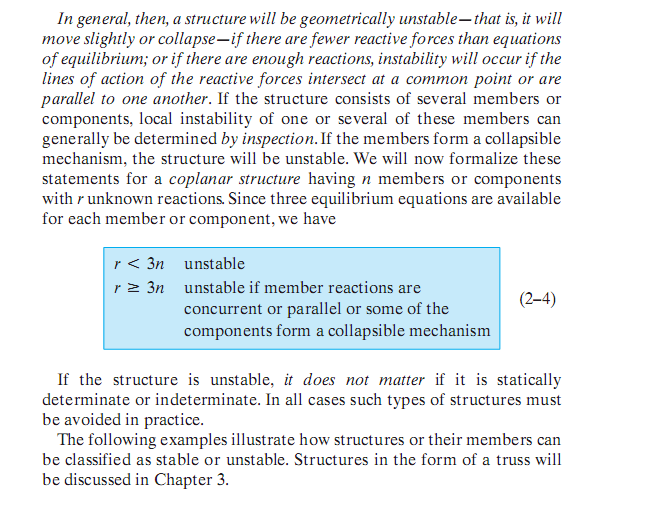 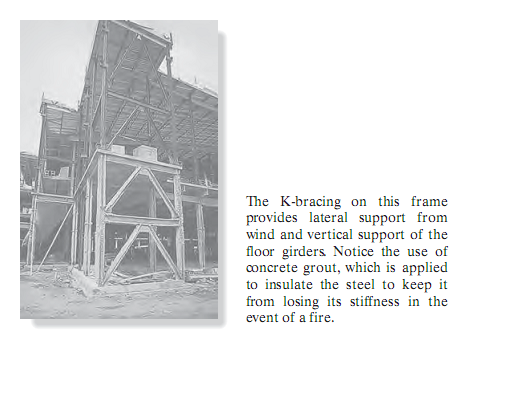 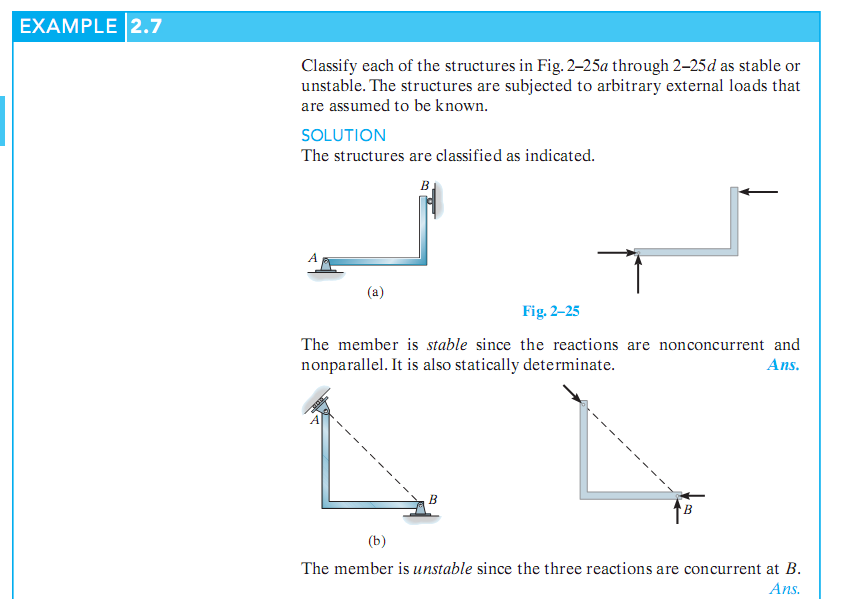 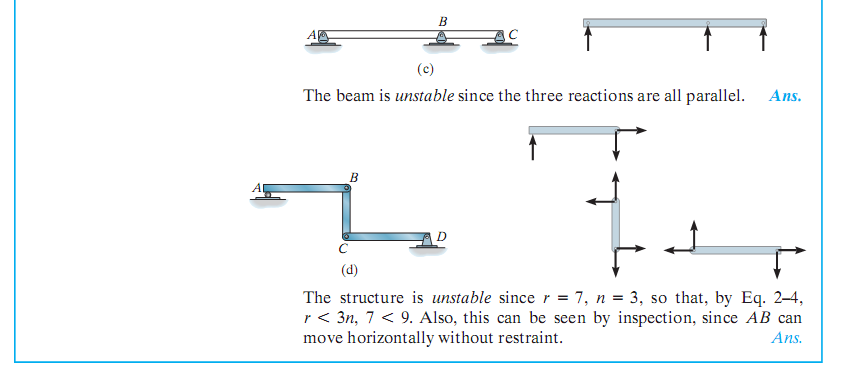